2011-2017
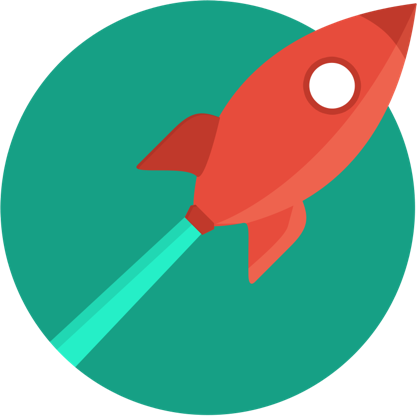 2011
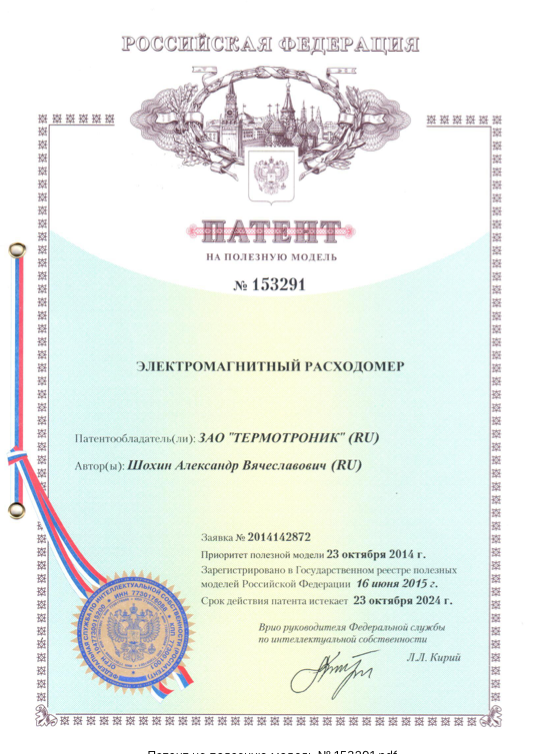 Питерфлоу = инновации + технологии

Футеровка жёстким термостойким пластиком (композитом), термостабильный измерительный канал.
Технология стабилизации электродов
Заполнение корпусов полиуретановой пеной
Принципиально новая конструкция  электродных  узлов с пожизненной гарантией
Герметичный (IP66) корпус электронного блока с гарантией от заливки
Отслеживание истории каждого прибора по VIN
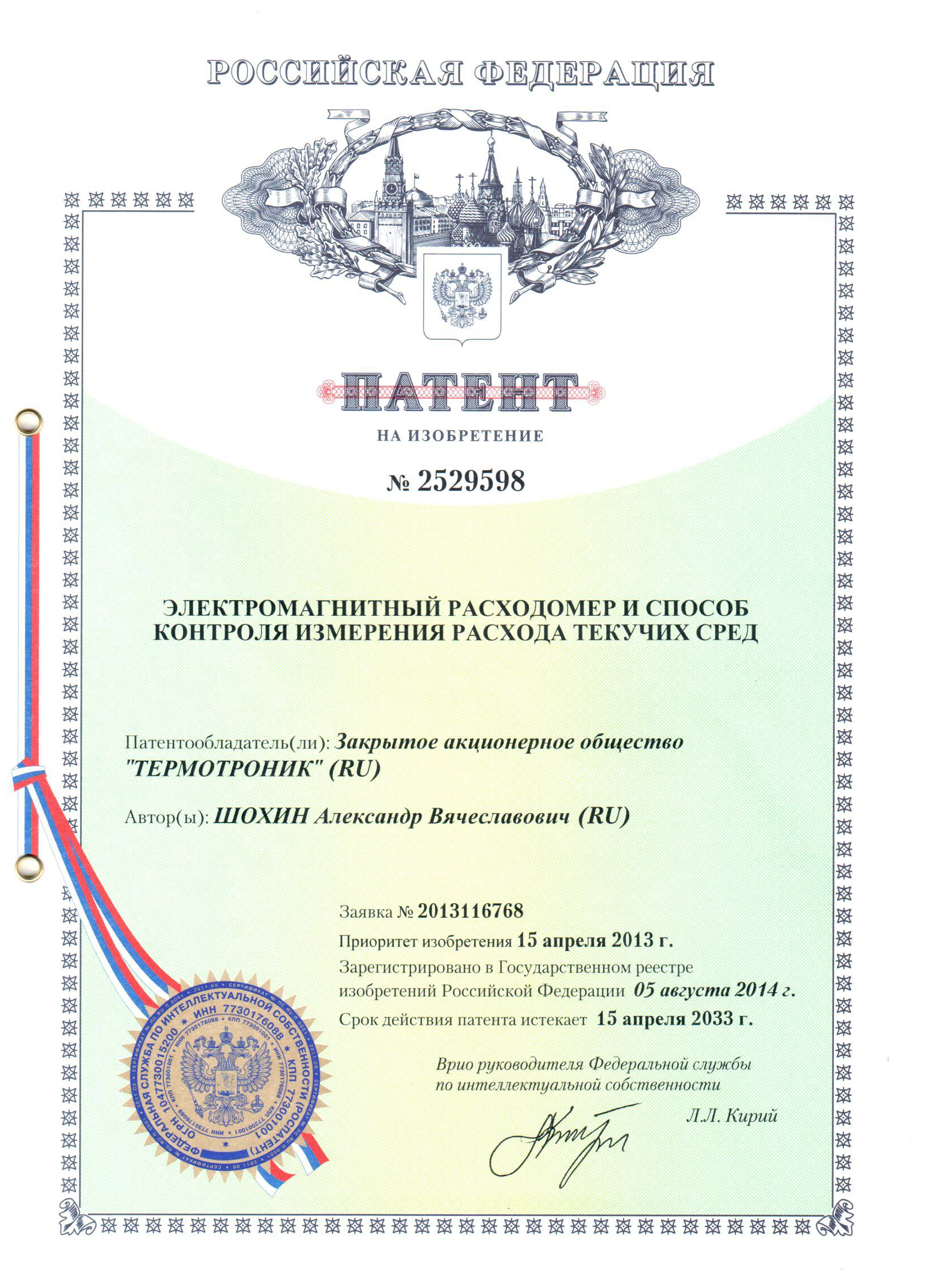 L-серия
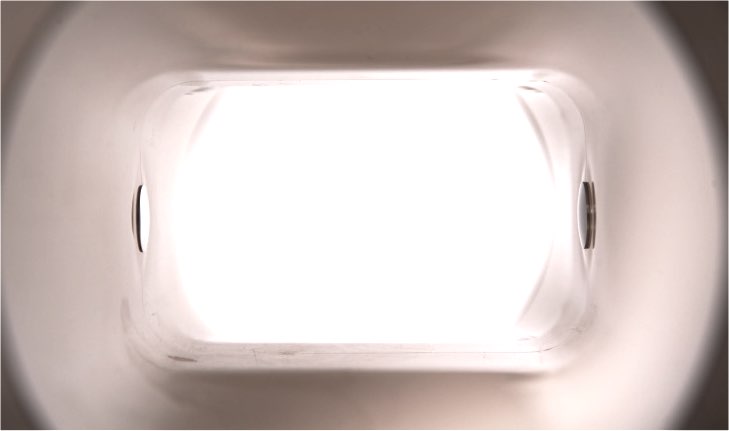 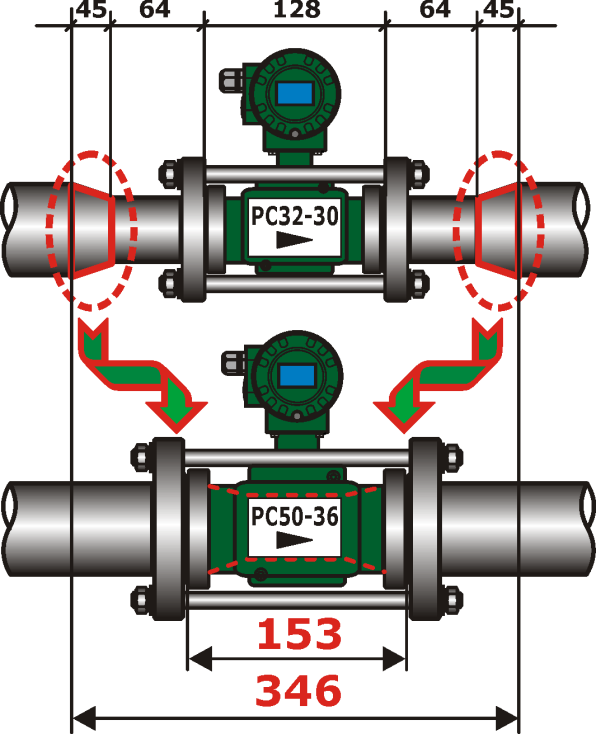 Расходомеры  серии «L»  (2012) имеют встроенные конфузоры  с углом сужения порядка 5-8° и оптический класс полировки измерительного канала.
L-серия
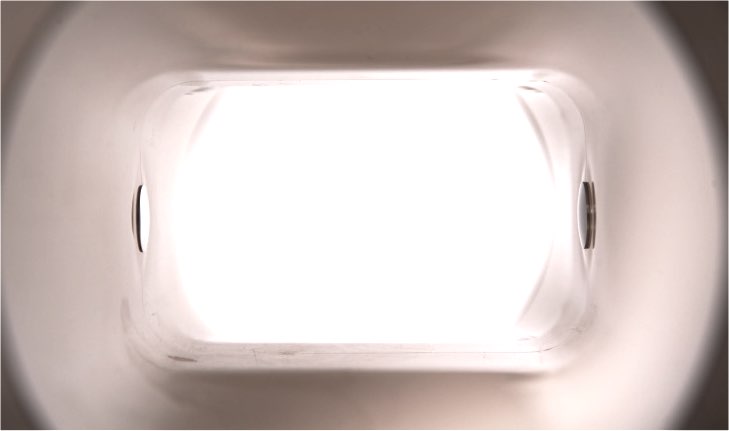 Расходомеры L-серии отличаются каналом  прямоугольного сечения и максимальной скоростью измеряемого потока 5м/сек. 
 Типоразмеры от DN20 до DN100
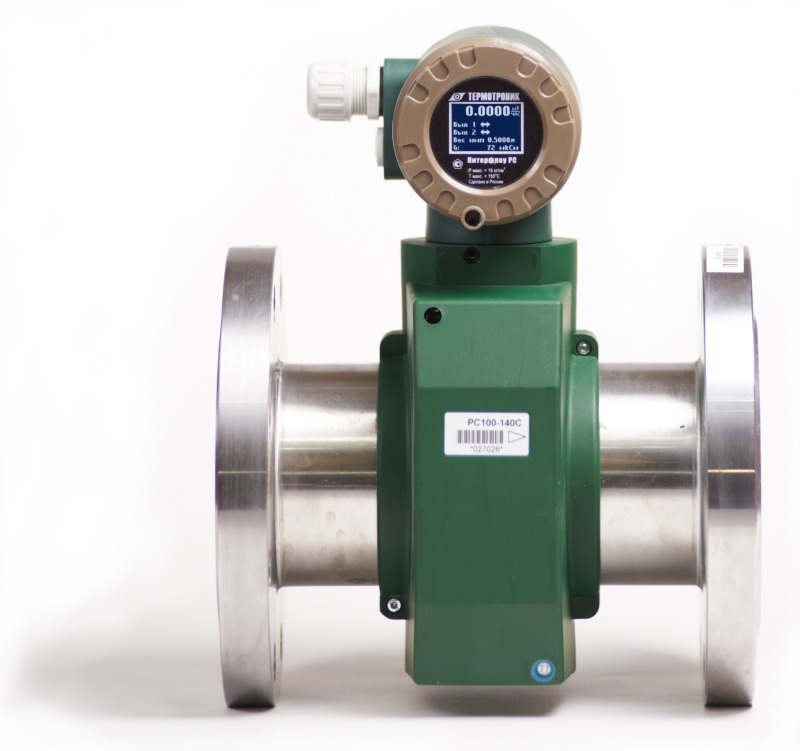 8 типоразмеров, Qmax от 6 до 140 м3/час
2016
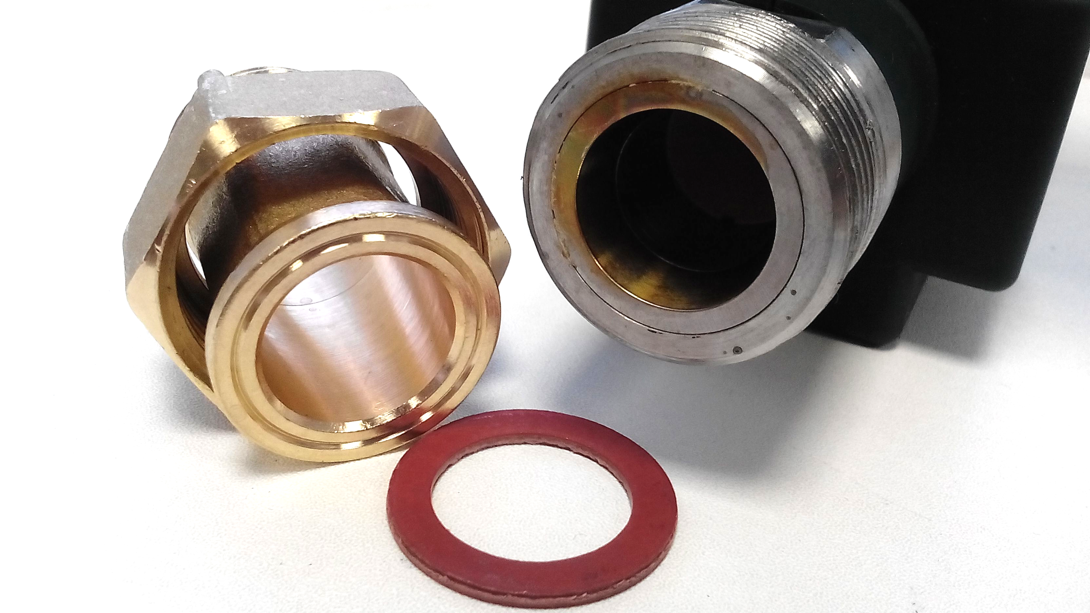 Электромагнитные расходомеры Питерфлоу
50 типоразмеров, Qmax от 6 до 630 м3/час
2016
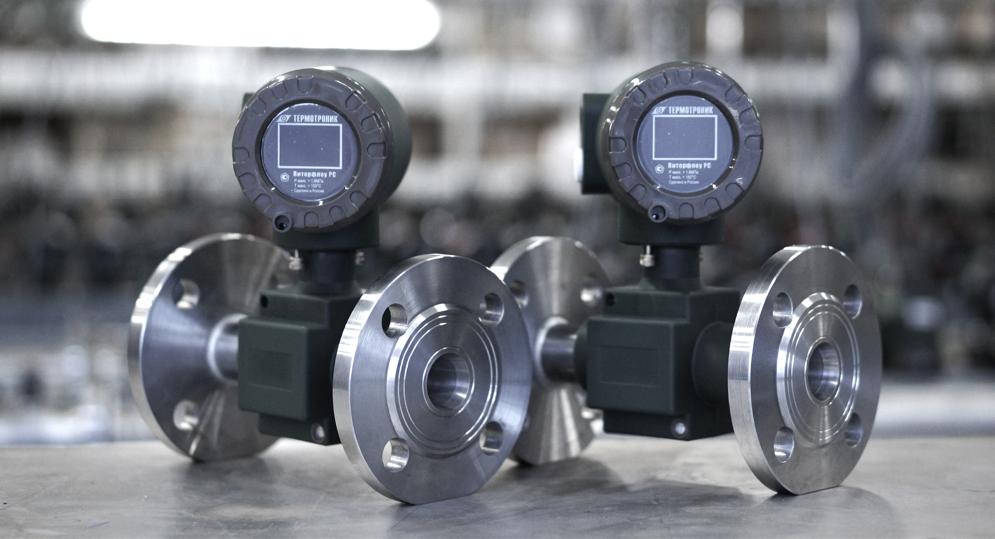 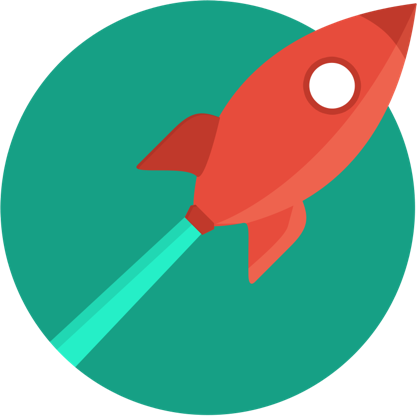 Электромагнитные расходомеры Питерфлоу.
50 типоразмеров, DN20 - DN200
Диагностика
Диагностика отвечает требованиям NAMUR к электромагнитным расходомерам.
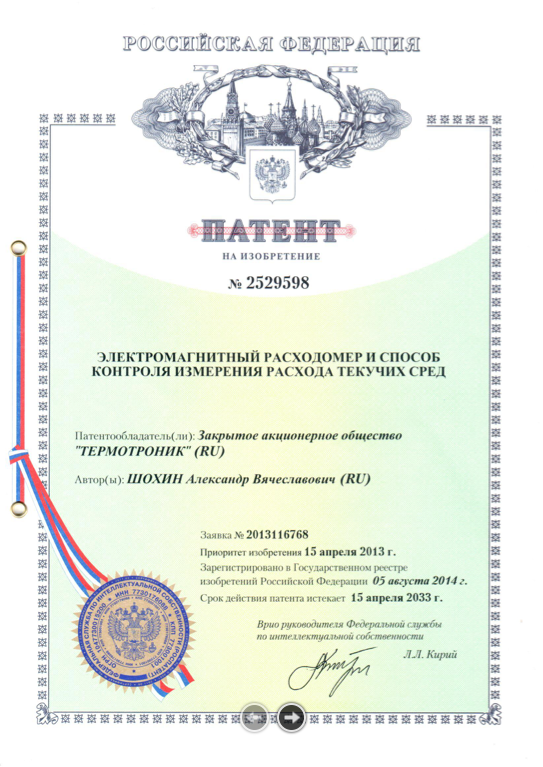 Питерфлоу
Надёжность
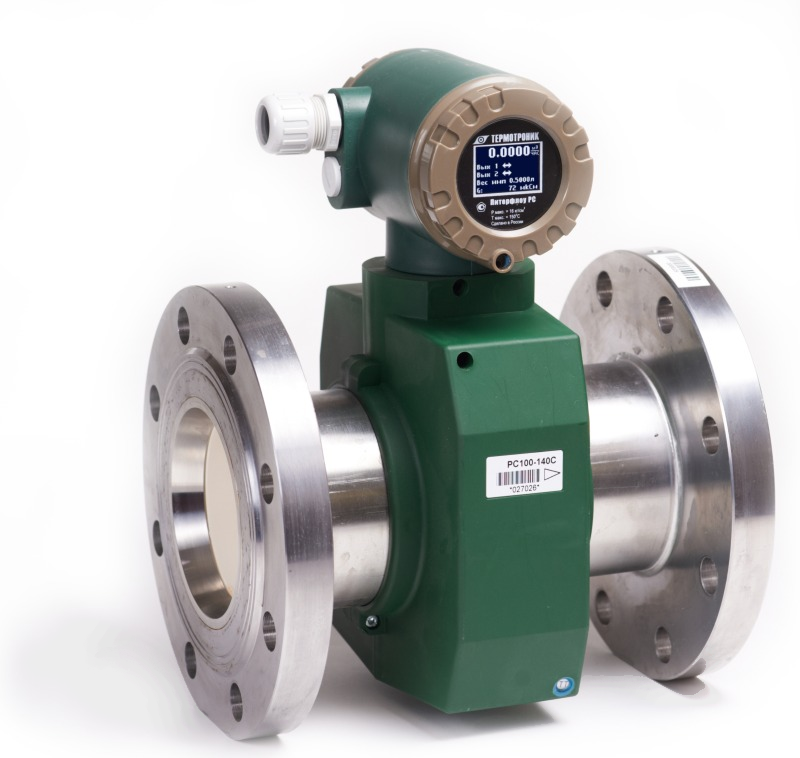 Питерфлоу
По итогам 4х лет эксплуатации
Достоверность измерений
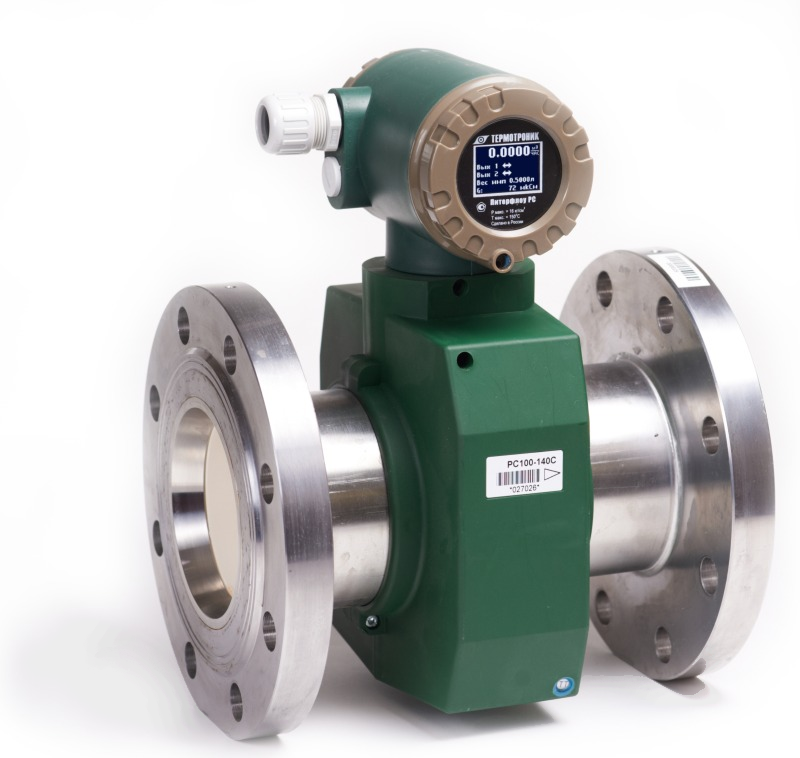 Питерфлоу
По итогам 4х лет эксплуатации
Точность
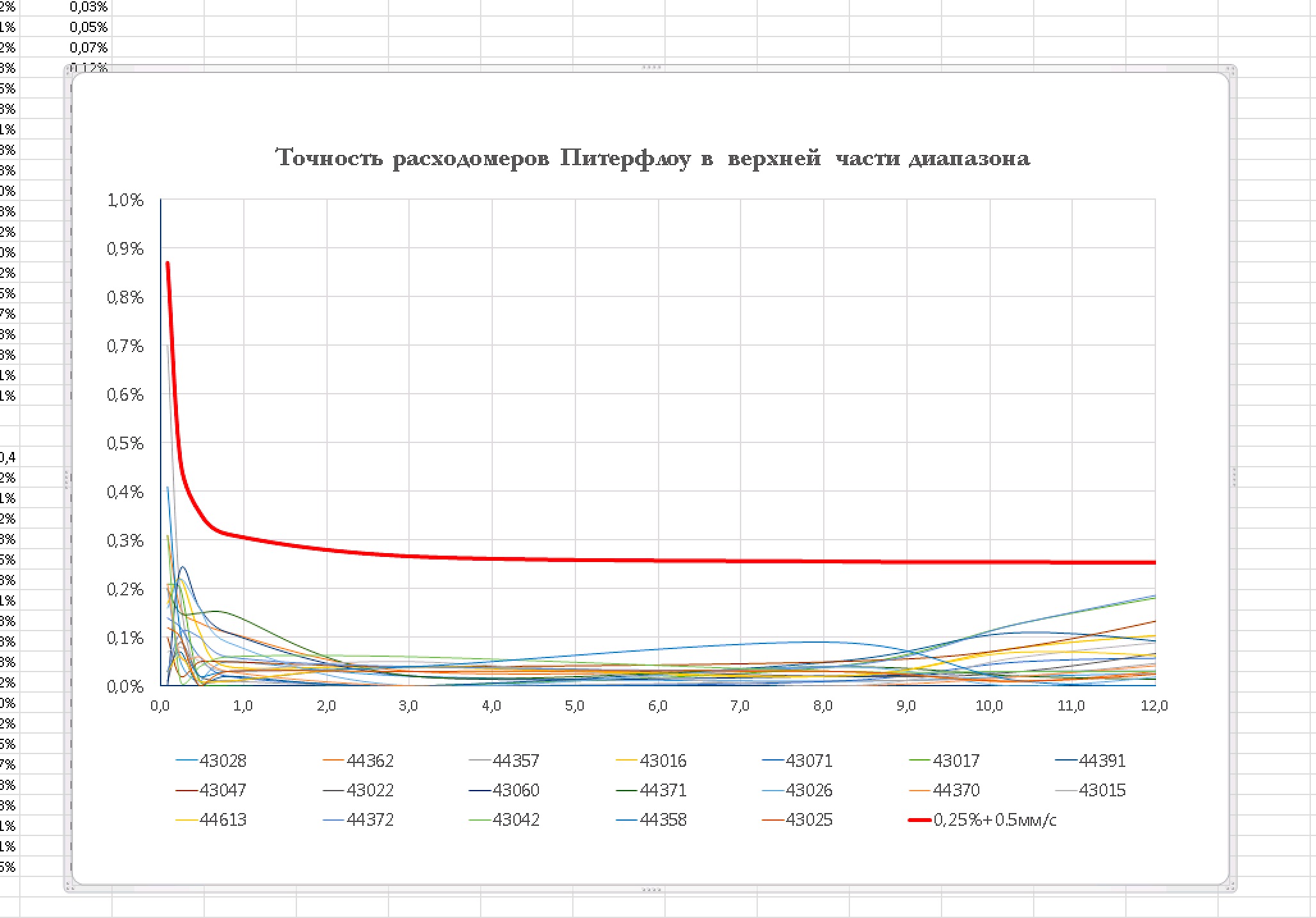 Точность измерения скорости 0.25% +- 0.5мм/сек
2017
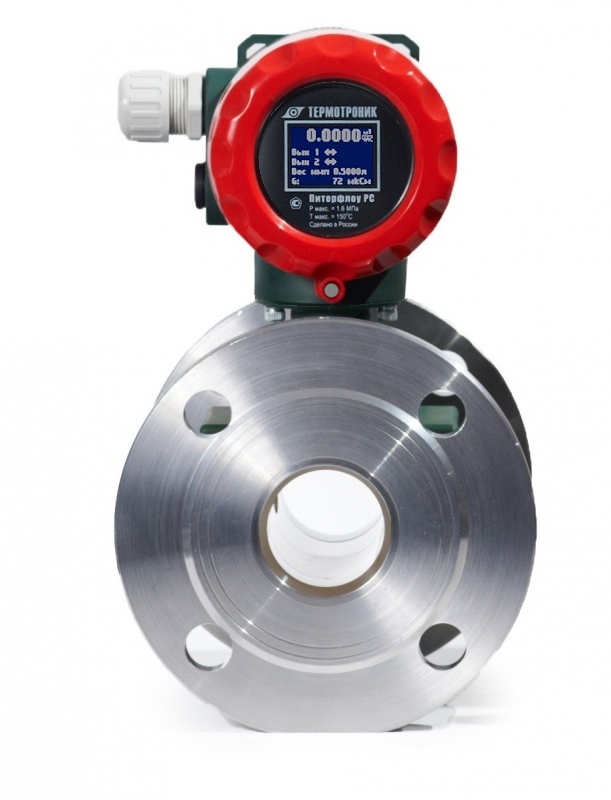 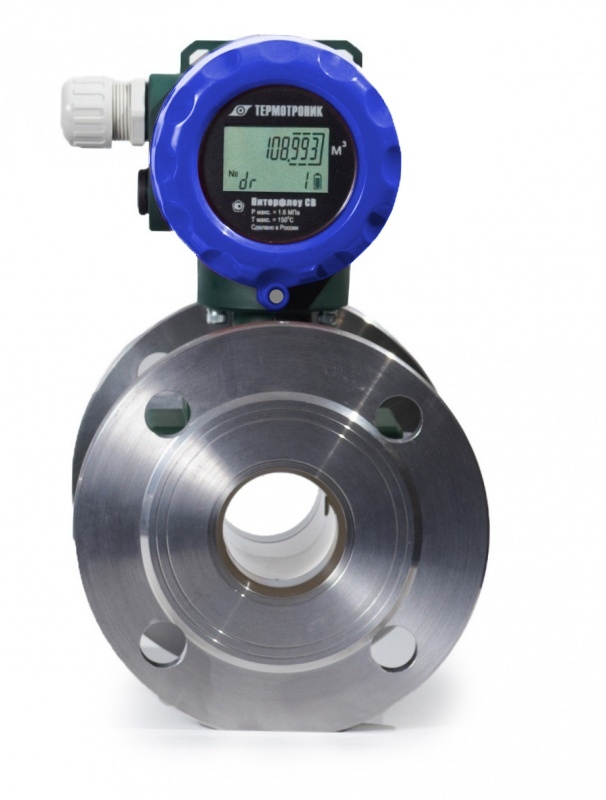 Питерфлоу PC

Расходомеры для работы в системах учёта и автоматизации
Питерфлоу СВ

Интегрированные счётчики
для учёта воды
2017
Метрология
Расходы
Приборы
Порог чувствительности
2017-2018
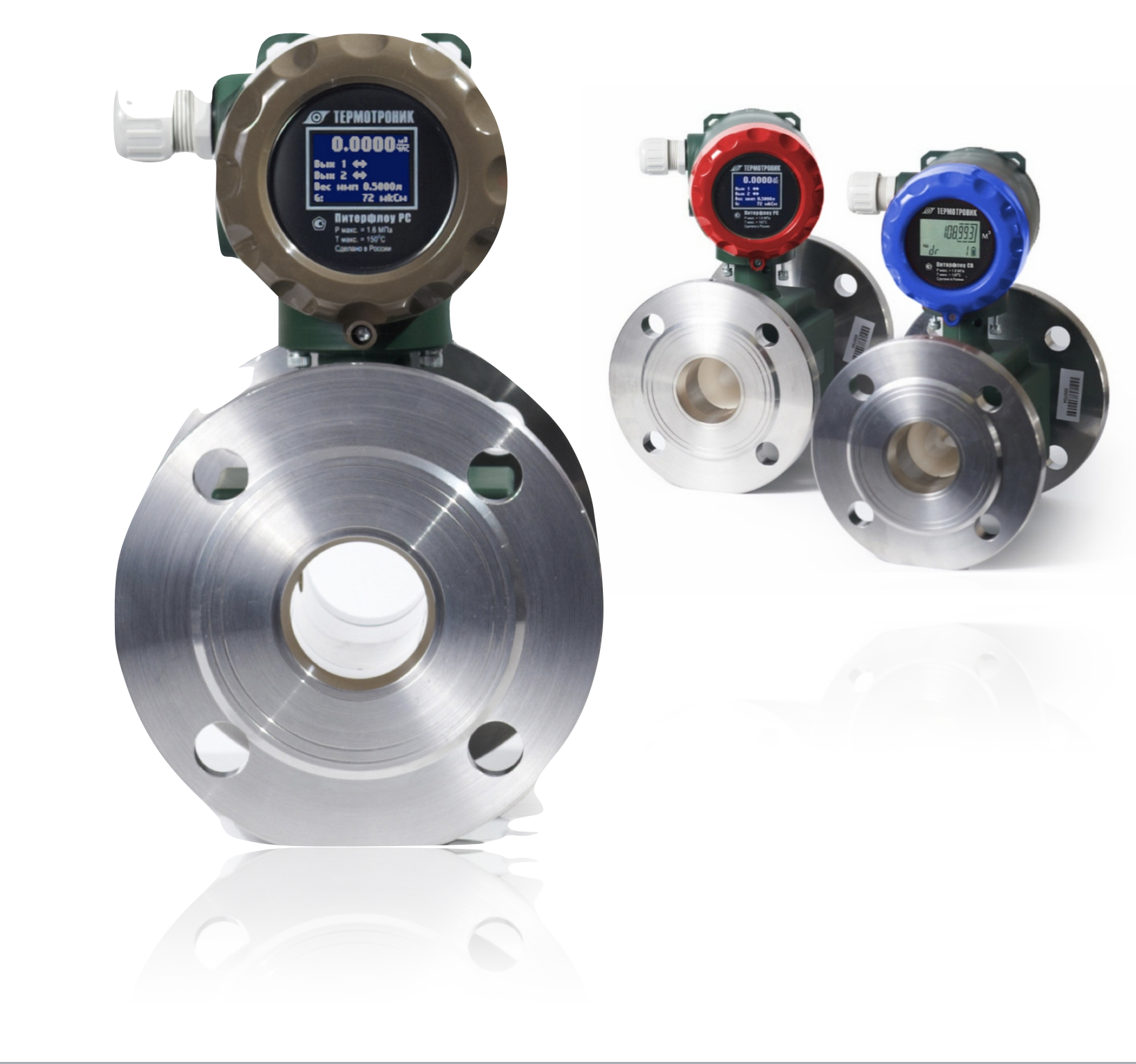 Питерфлоу T

Расходомеры для промышленности
Встроенный токовый выход
Питание 24 вольта
Электроды хастеллой
Технологические настройки
Высокая точность
Метрология
Требования стандарта
Учёт тепла.
С 2015-09-1 действует ГОСТ Р 51649-2014 Теплосчетчики для водяных систем теплоснабжения. Стандарт основан на рекомендации Международной организации по законодательной метрологии (МОЗМ) R75:2002 "Счетчики тепла" (части 1, 2) и ГОСТ Р ЕН 1434-2011, используемых в качестве основы для поставки одноканальных теплосчетчиков на экспорт.
В стандарте учтены требования Правил коммерческого учета тепловой энергии, теплоносителя от 18 ноября 2013 г. N1034.
ГОСТ Р 51649-2014 Теплосчетчики для водяных систем теплоснабжения.
Метрология
Методика: пункт XII. Требования к метрологическим 
и эксплуатационным характеристикам приборов учета
115. Для измерения тепловой энергии в водяных системах теплоснабжения должны приниматься теплосчетчики не ниже класса 2, на источниках тепловой энергии рекомендуется применение теплосчетчиков класса 1. При этом ..
б) относительная максимально допускаемая погрешность для датчика расхода (Ef),
выраженная в процентах в зависимости от расхода (G):
класс 2: Eʄ = ±(2 + 0,02Gmax/G), но не более ± 5%, %, (12.1)
класс 1: Eʄ = ±(1 + 0,01 Gmax/G), но не более ± 3,5%, %, (12.2)

ГОСТ Р 51649-2014 Теплосчетчики для водяных систем теплоснабжения.
5.1.8.2 Допускаемую относительную погрешность измерительного канала расхода ,%, для
классов точности 1-3 вычисляют по формулам
𝛅𝗚= ±(1 + 0,01GB/G), но не более, чем ±3,5% - для класса 1;              (1)
𝛅𝗚 = ±(2 + 0,02GB/G), но не более, чем ±5% - для класса 2;                (2)
𝛅𝗚 = ±(3 + 0,05GB/G), но не более, чем ±5% - для класса 3.                (3)
Правила и методика учёта теплоносителя.
Метрология
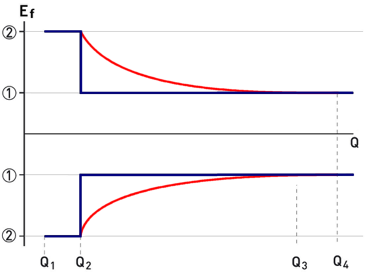 R75 – Учёт тепла
ГОСТ Р 51649
R49 – Учёт воды
±(1 + 0,01Q/Q3), но не более, чем ±3,5% - для класса 1;
±(2 + 0,02Q/Q3), но не более, чем ±5% - для класса 2;
Международные рекомендации R49 и R75
Метрология
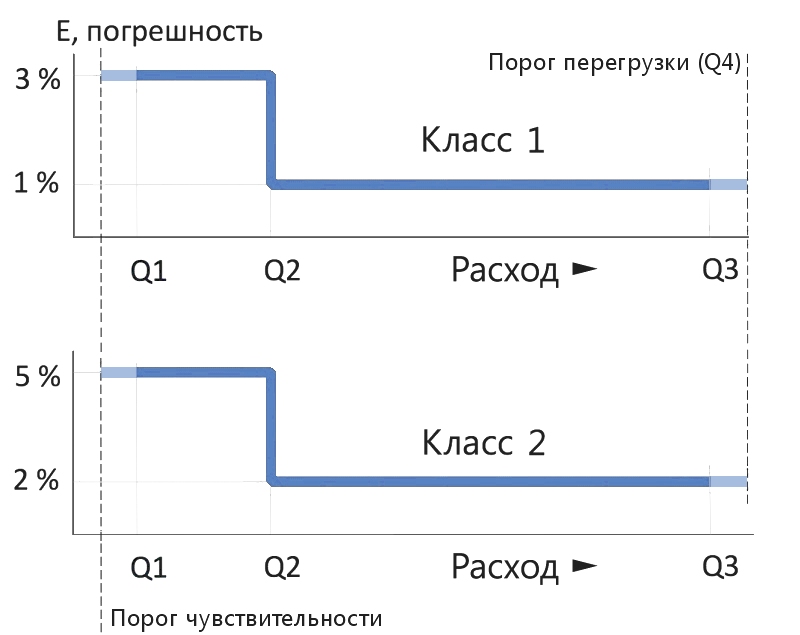 Диапазон измерения R=Q3/Q1 выбирается из ряда 160, 250, 400, 630, 1000
Метрология
Маркировка класса точности
Для совместимости старые классы точности оставлены без изменения: A, B и С. Маркировка новых классов состоит из двух полей, например, маркировка Питерфлоу РС20-10K24 соответствует расходомеру с 2 классом точности и диапазоном 400.
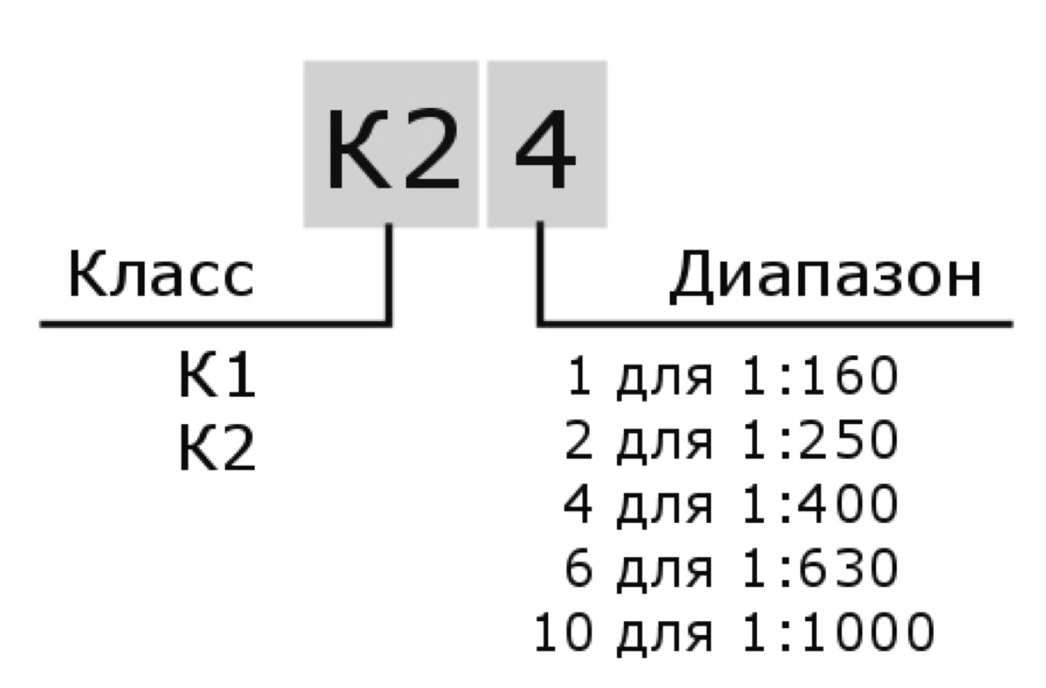 Диапазон измерения выбирается из ряда 160, 250, 400, 630, 1000
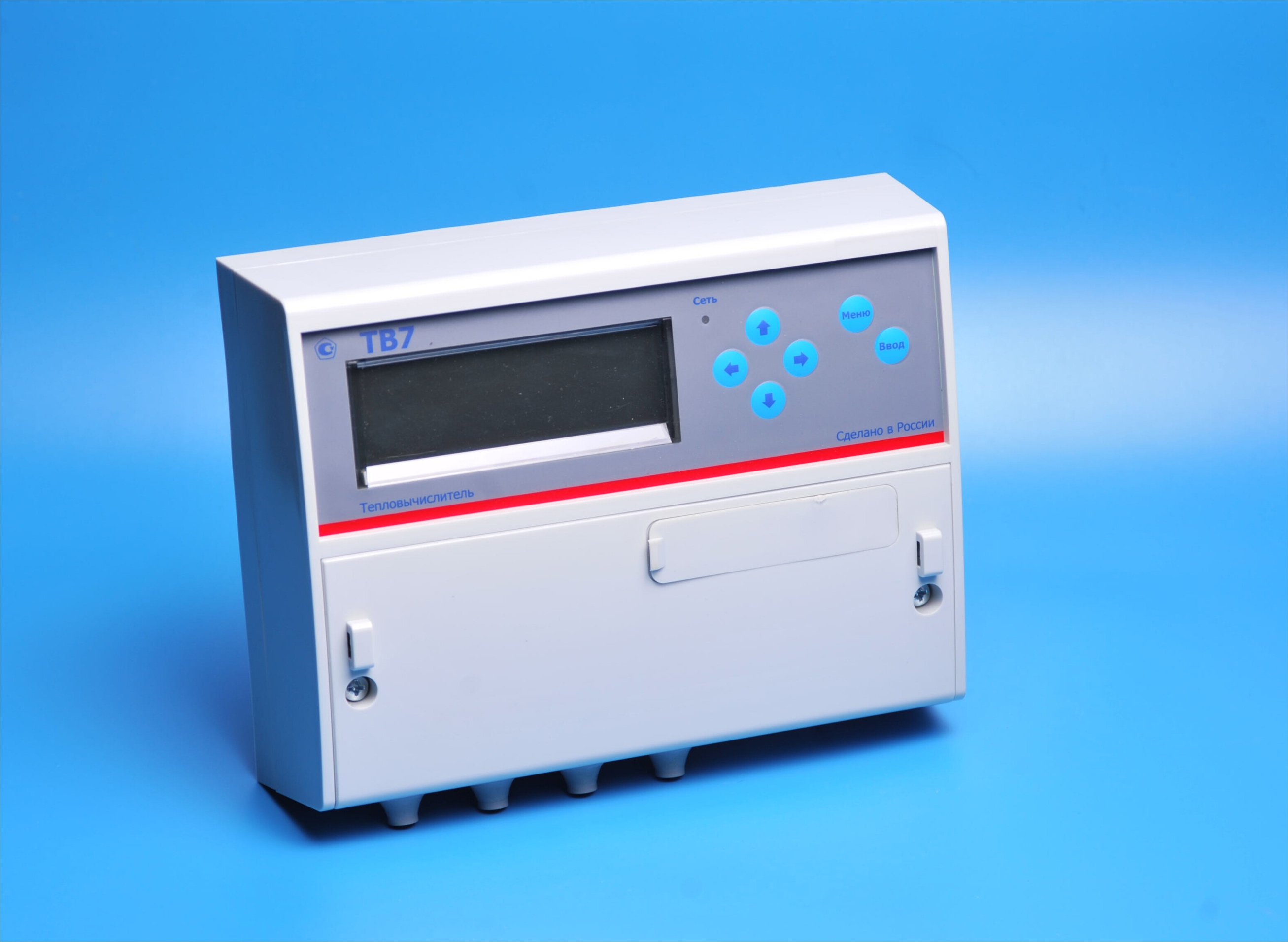 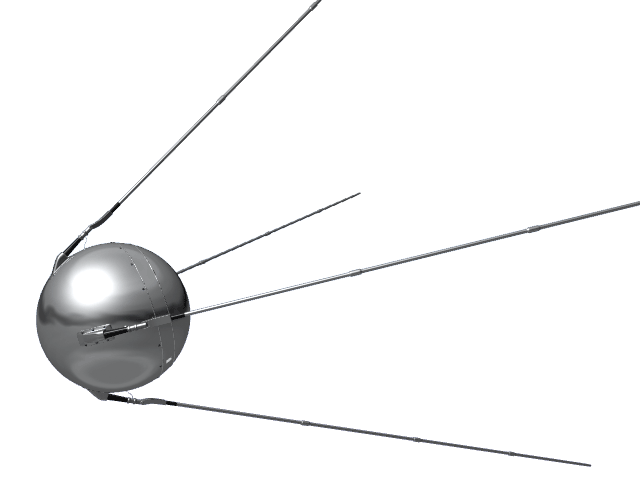 2017
Телеметрия
В телеметрическом режиме:
- числоимпульсные выходы расходомеров «Питерфлоу» передают информацию в цифровом формате,
- числоимпульсные входы в тепловычислителях «ТВ7» принимают эту информацию.
Вся диагностика из расходомеров будет доступна для вычислителя.
2017
2013
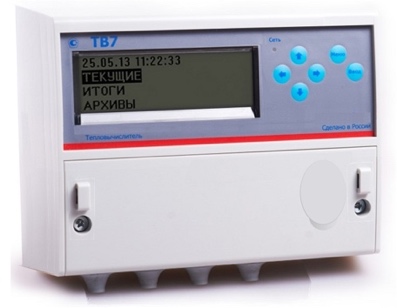 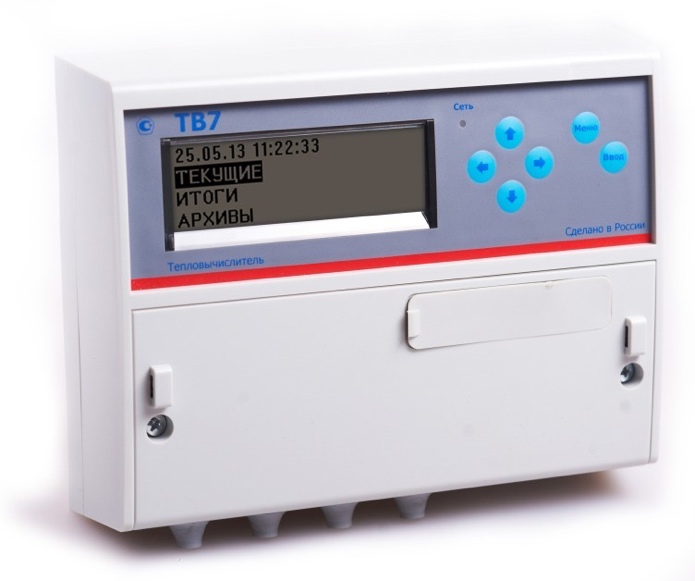 2011
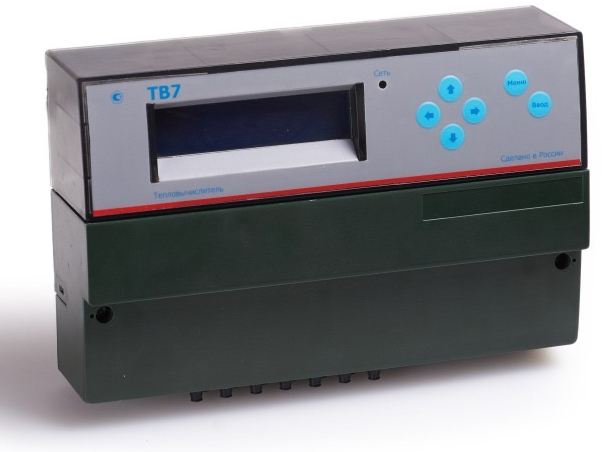 ТВ7
тепловычислитель
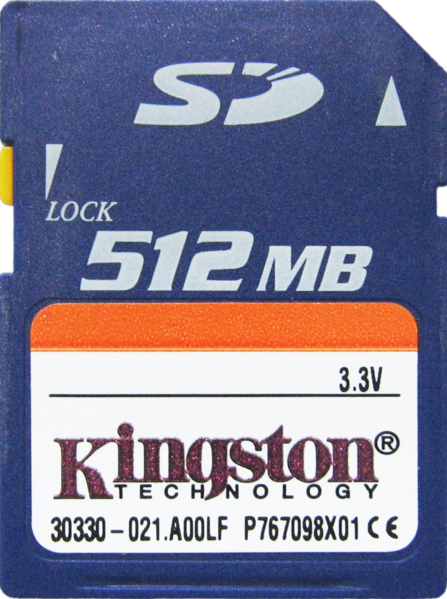 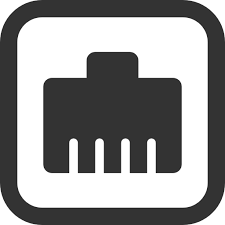 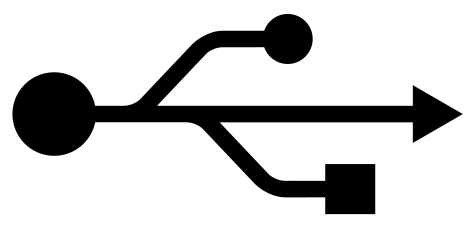 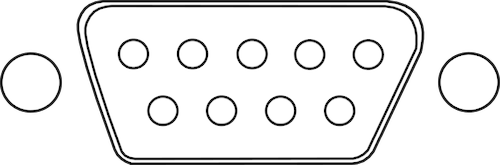 USB,  SD, RS-232, входы давления, питание датчиков, простота освоения
2017-2018
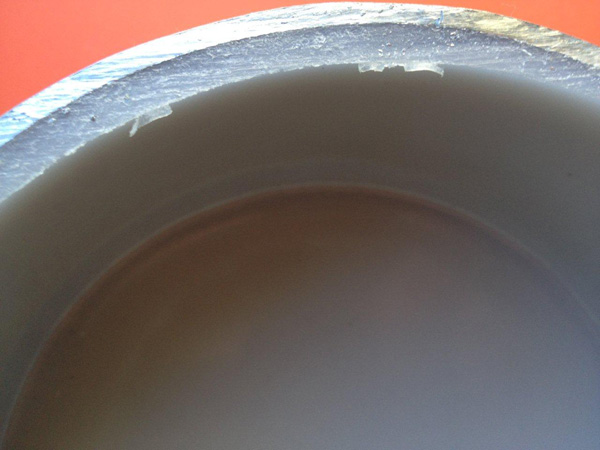 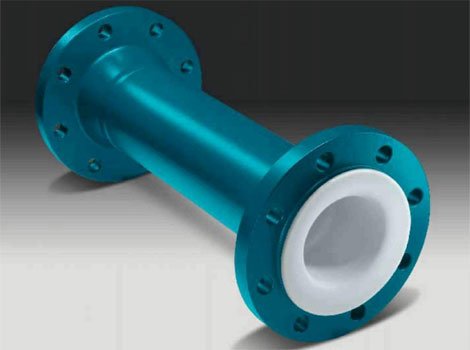 Ротационная футеровка
Ротационная футеровка
Технология / большие диаметры / пищевая промышленность
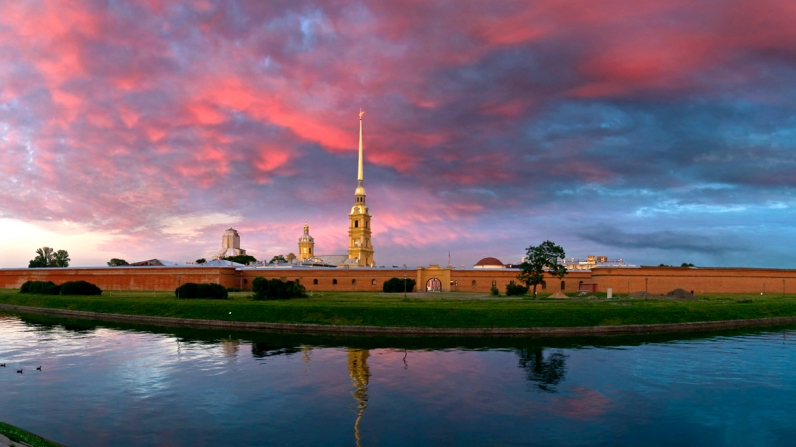 www.termotronic.ru
СПАСИБО ЗА ВНИМАНИЕ